Мастер - класс для педагогов
«Методические приемы обучения дошкольников изготовлению красивых поделок»Кыргыс Л.Ч
цель мастер – класса: повышение профессионального мастерства и обмена опытом по изготовлению красивых поделок
« чайники из макарон»
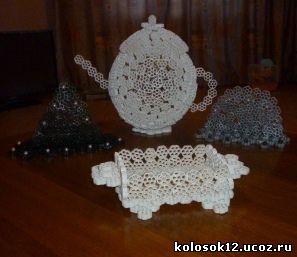 Актуальность изготовления красивых поделок в процессе связана с возможностью развития у детей мелкой моторики рук
Изготовление красивых поделок обеспечивает хорошую тренировку пальцев, способствует выработке движений кисти, развивает точность, скоординированность мелких движений пальцев
В своей работе по изготовлению красивых поделок я опираюсь на следующие методы: словесный и эвристический и подбираю приемы к методам: информационно-рецептивный и репродуктивный
«Петушок из бисера»
«Трафарет из кружева»
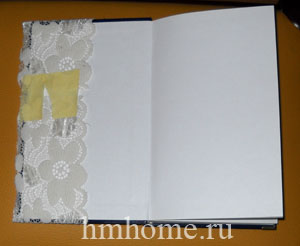 Покрываю поверхность краской, но не заливая её, Оставляю просохнуть, Акрил сохнет приблизительно полчаса, а потом снимаю кружево и скотч
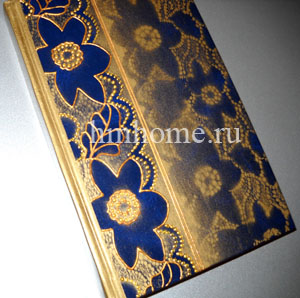 Спасибо за внимание!